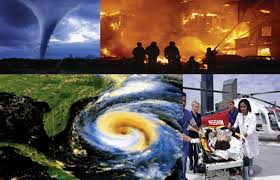 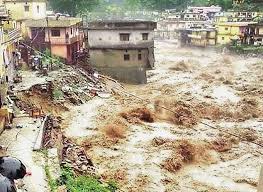 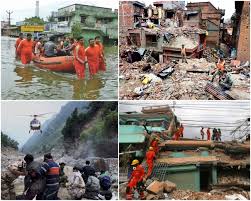 DISASTER  
                 MANAGEMENT

Prof.K.S.Gaikwad
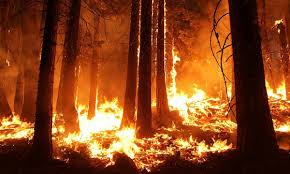 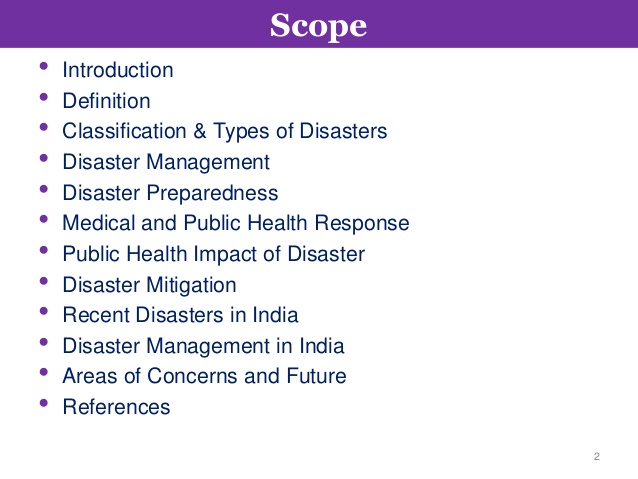 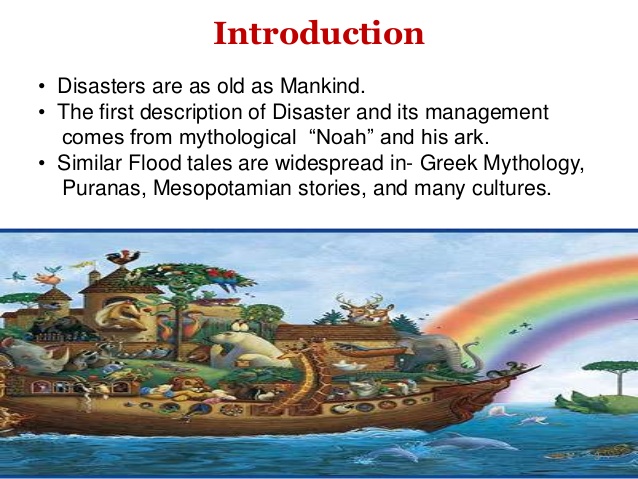 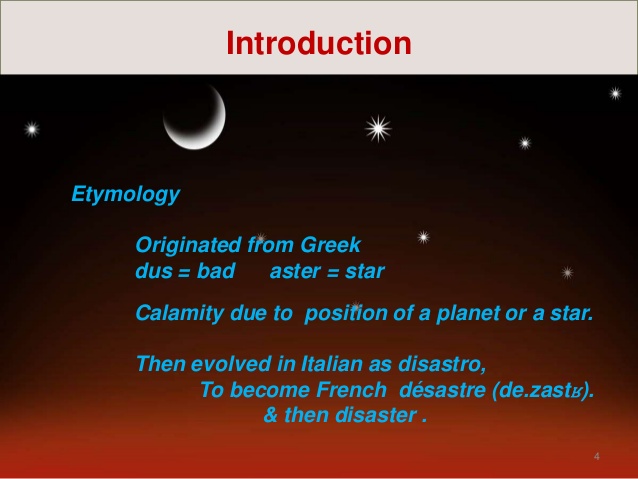 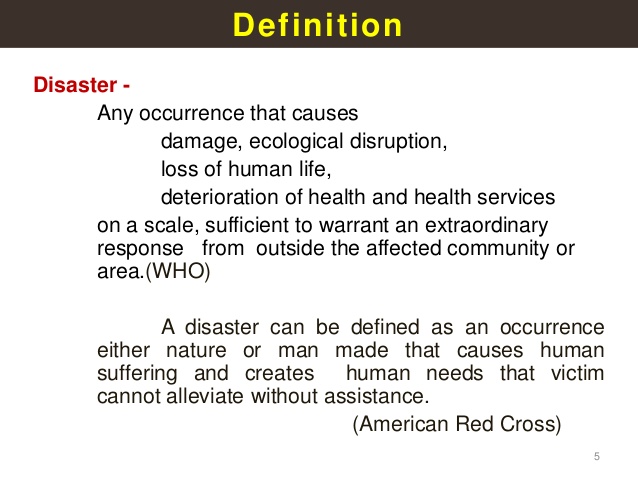 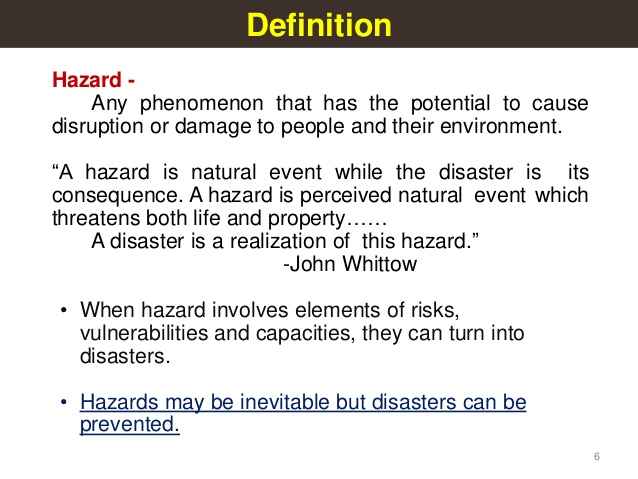 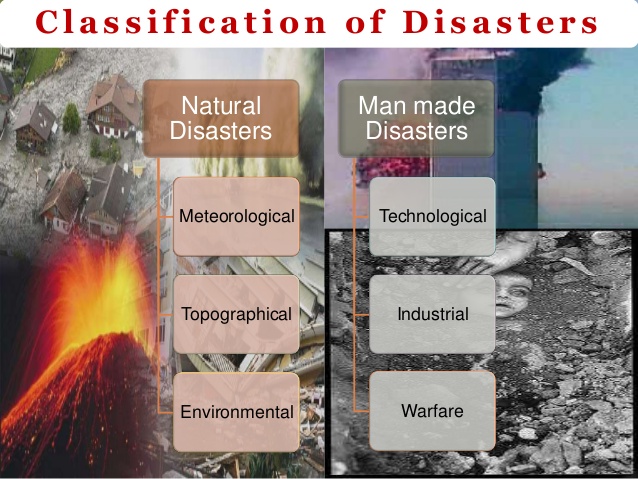 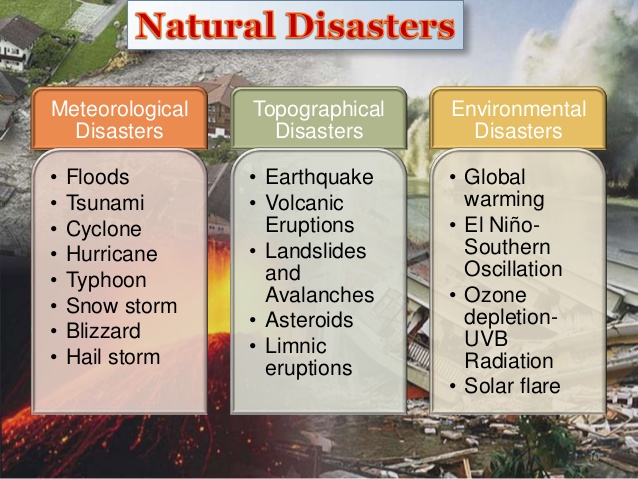 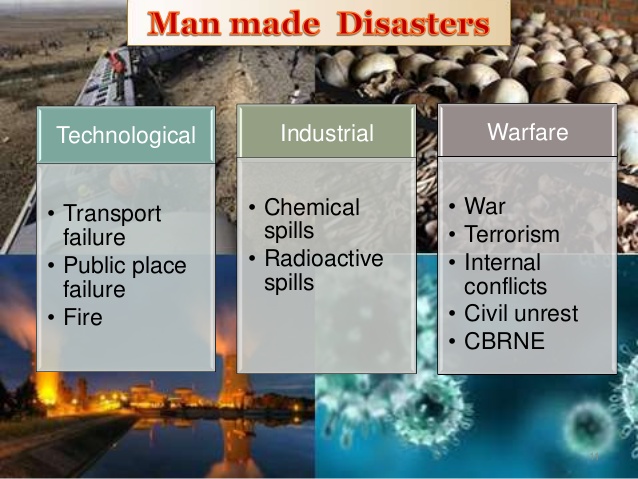 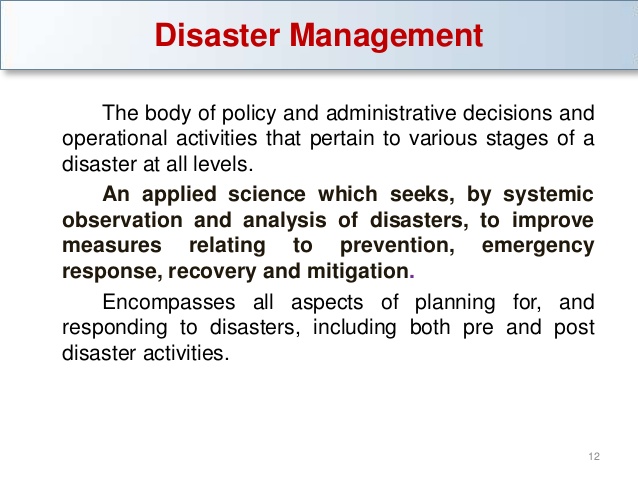 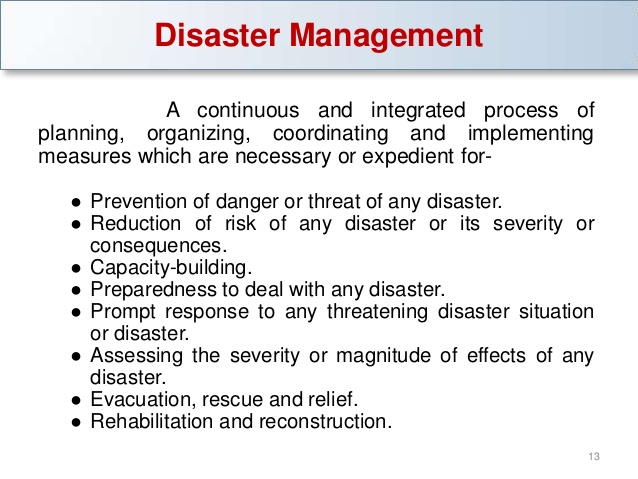 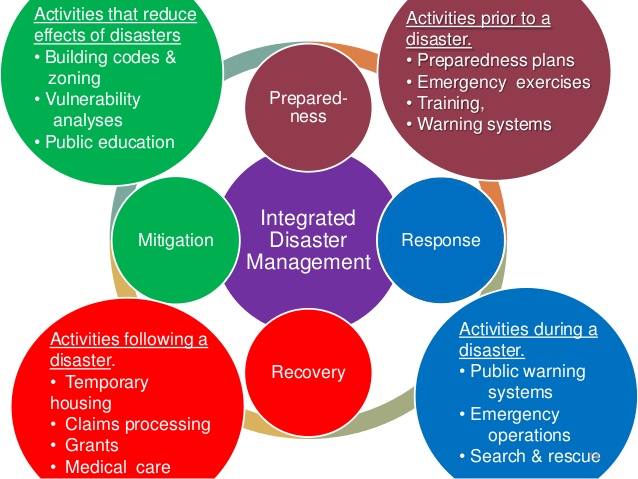 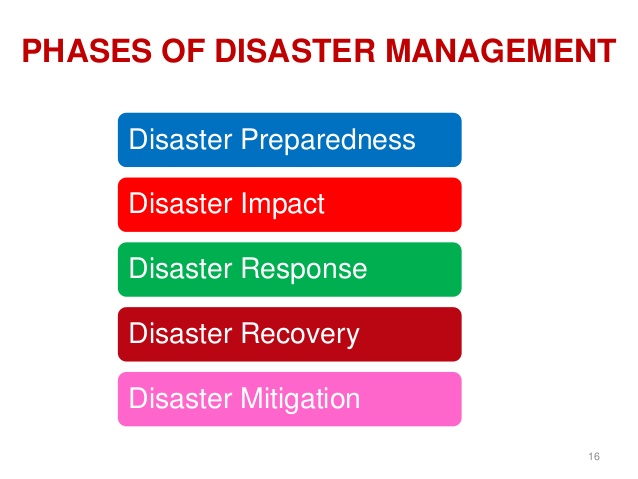 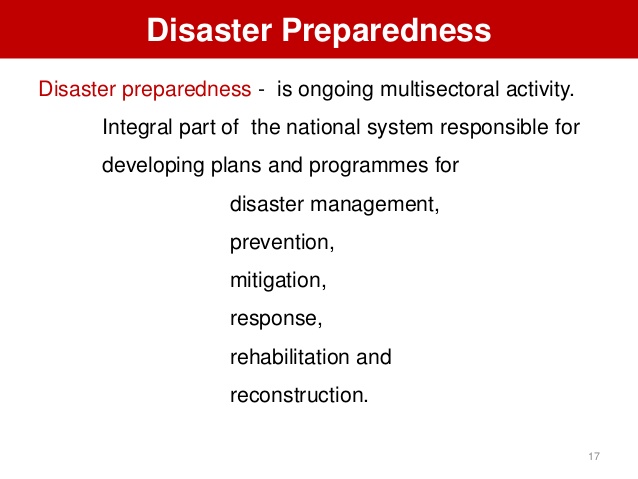 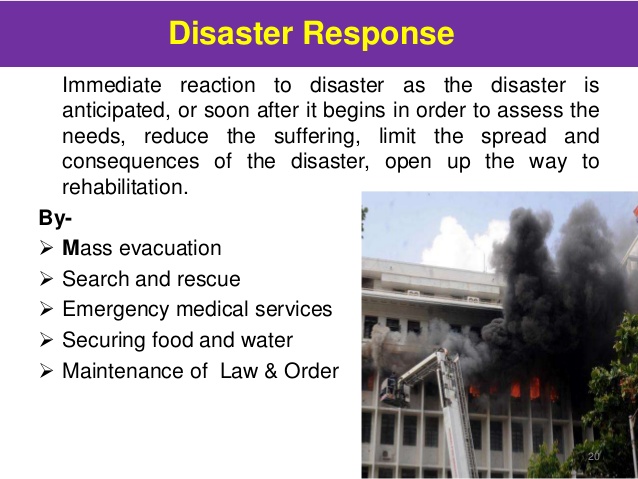 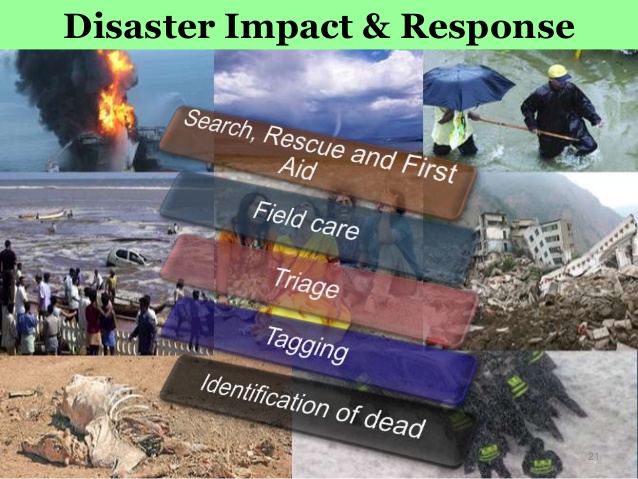 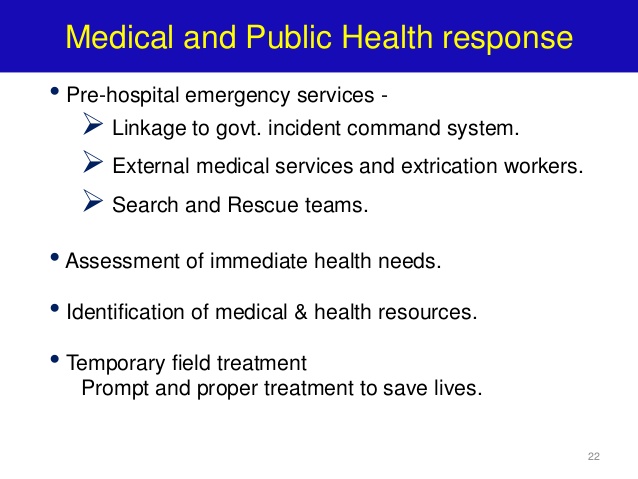 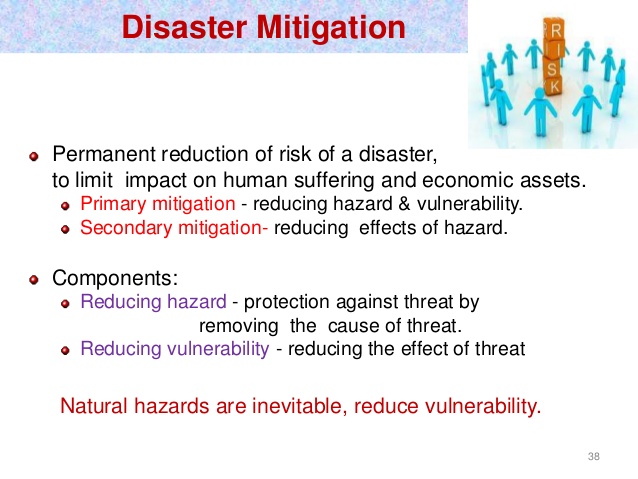 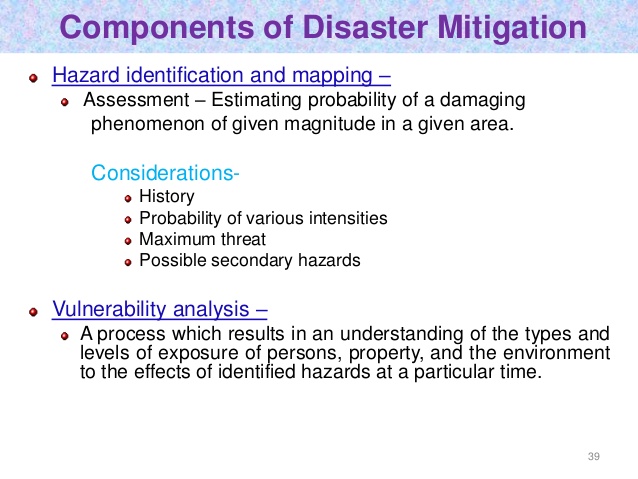 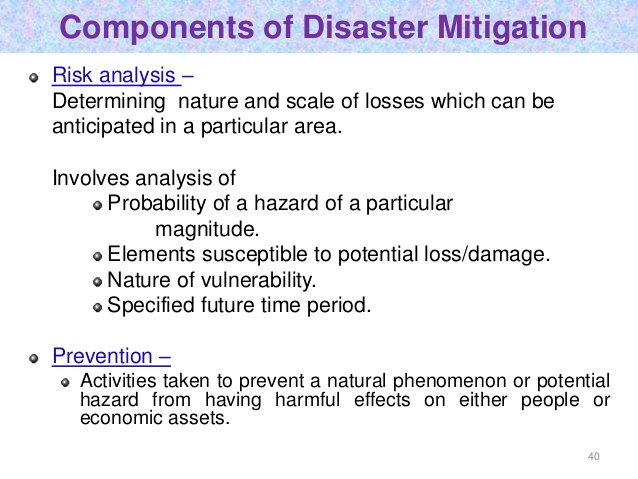 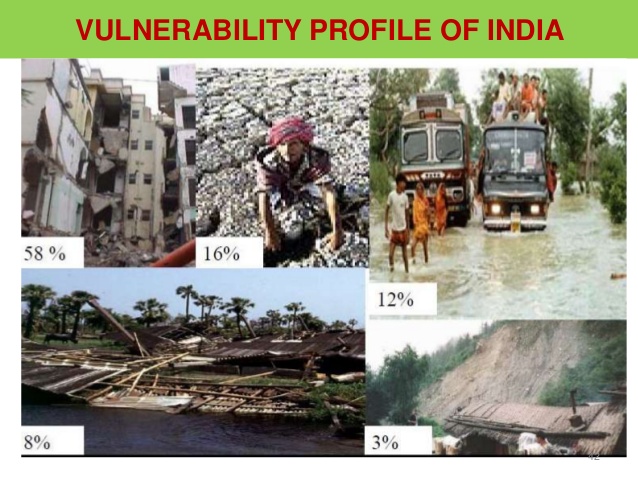 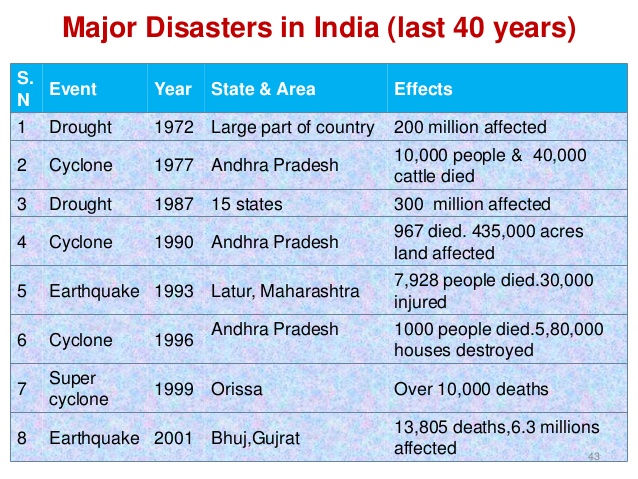 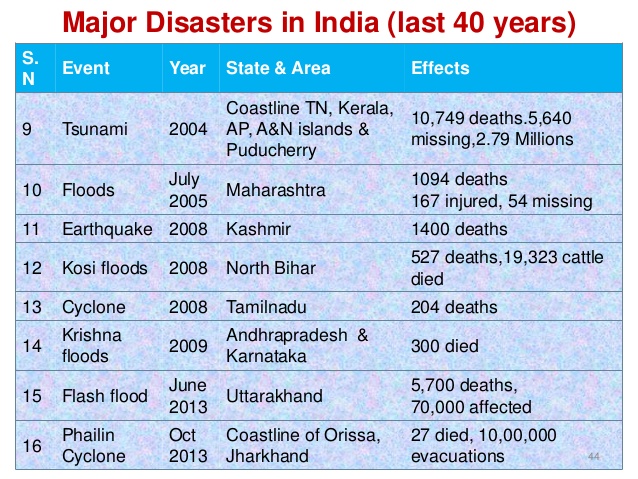 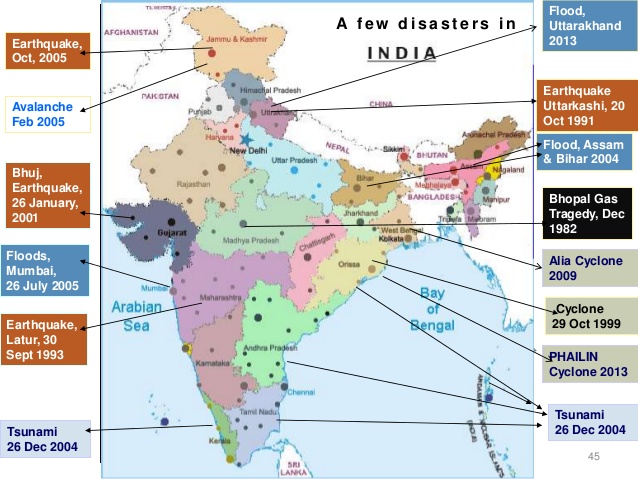 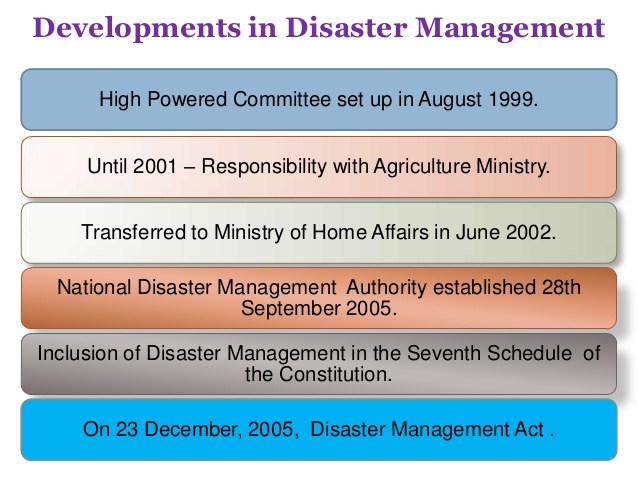 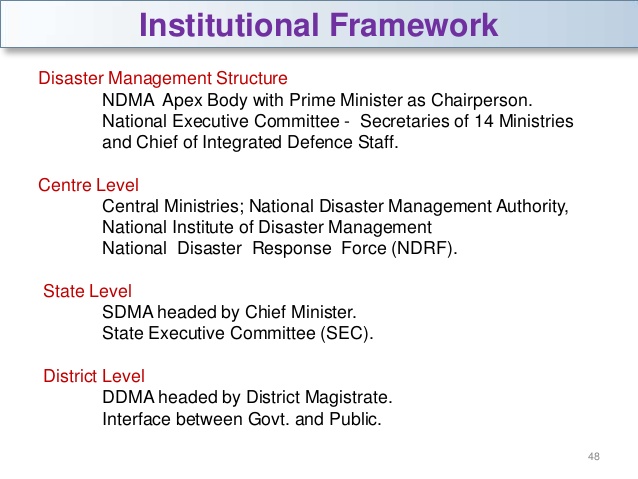 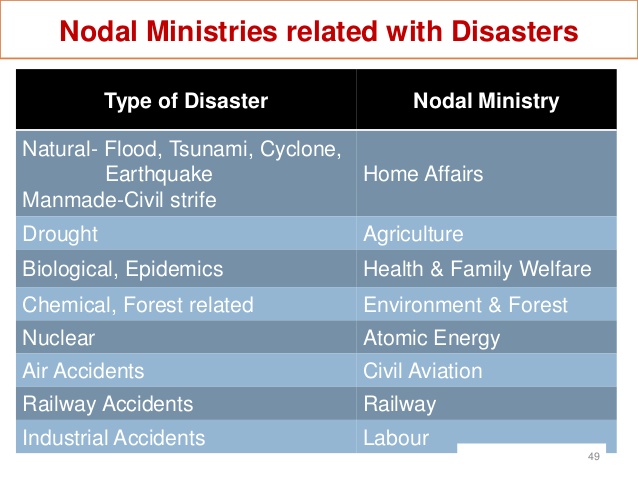 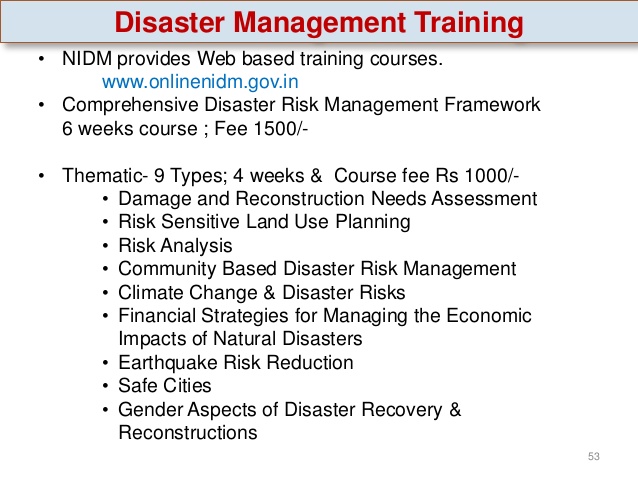 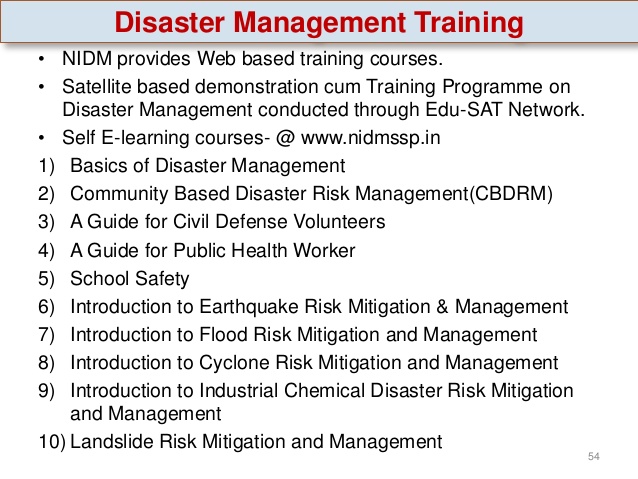 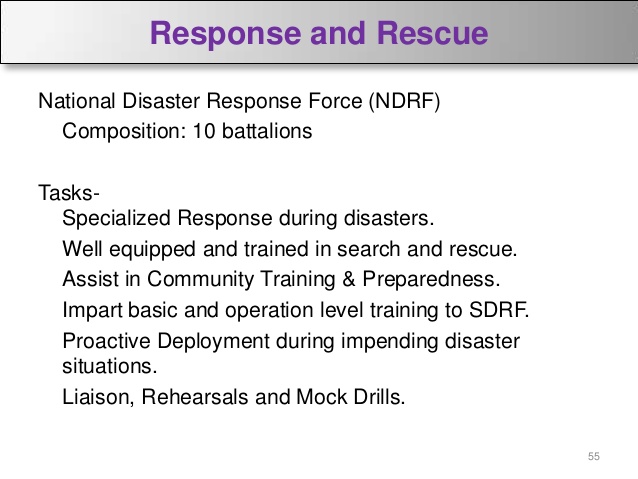 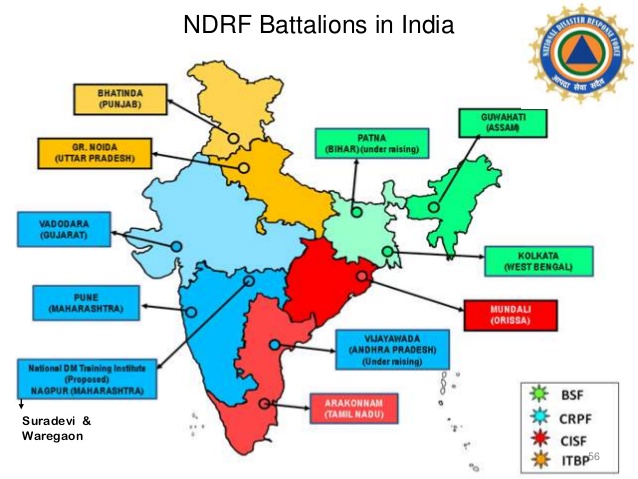 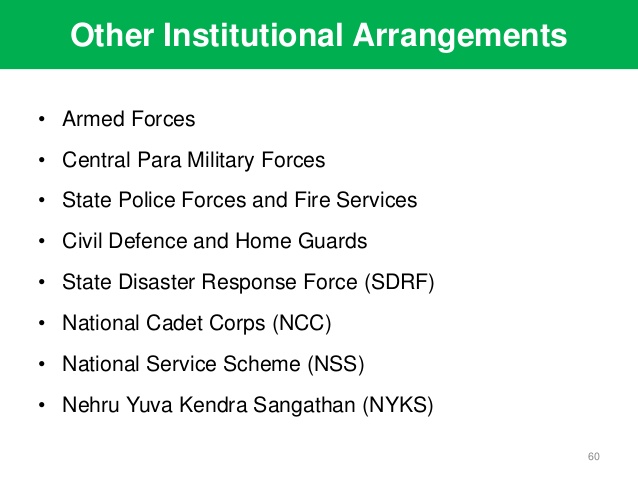 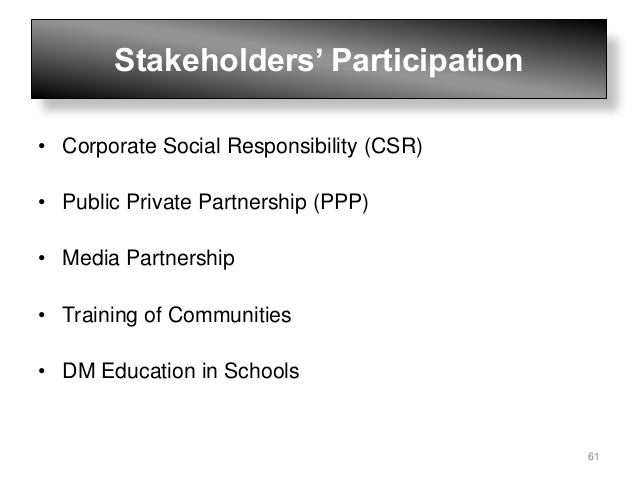 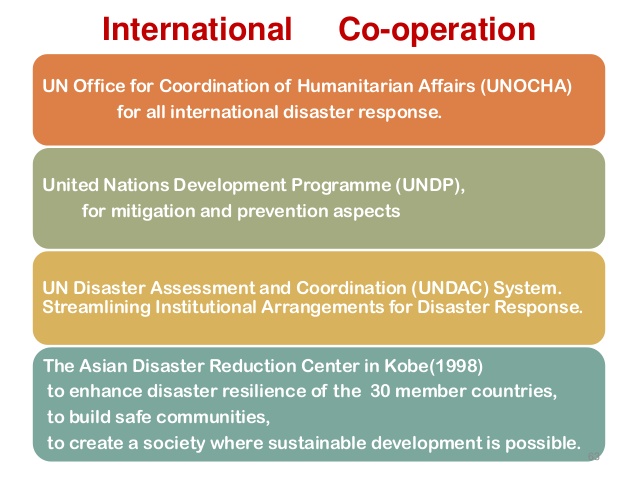 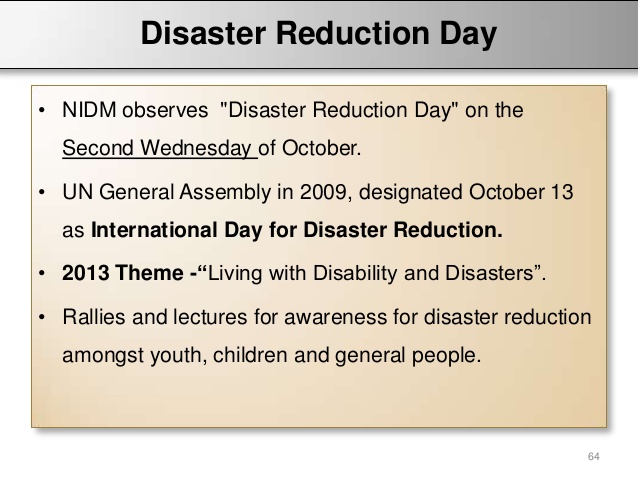 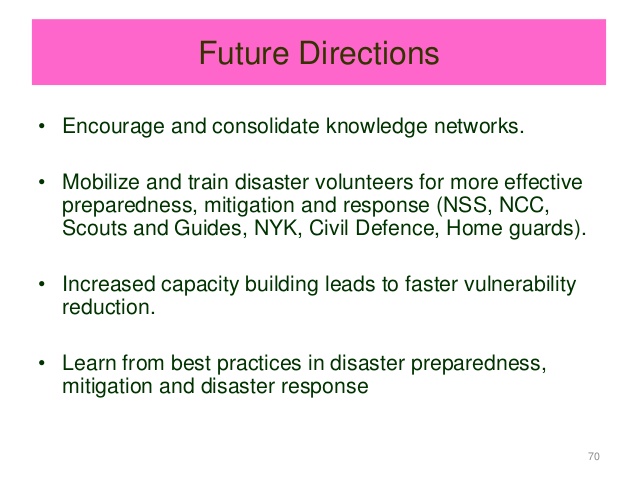 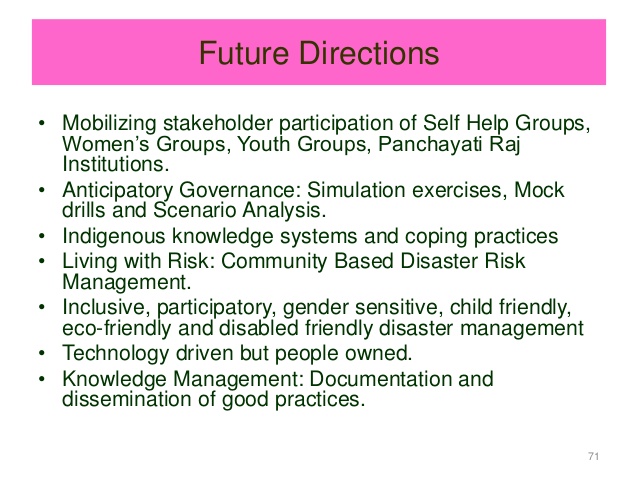 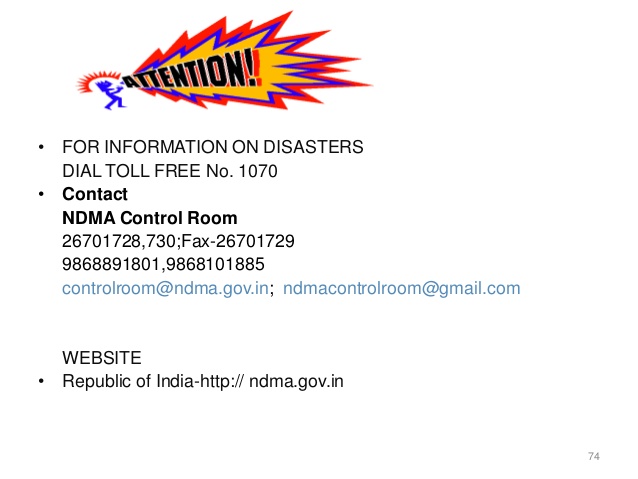 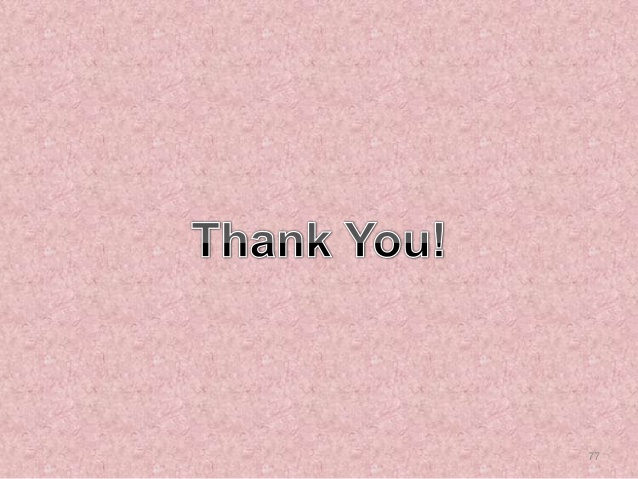